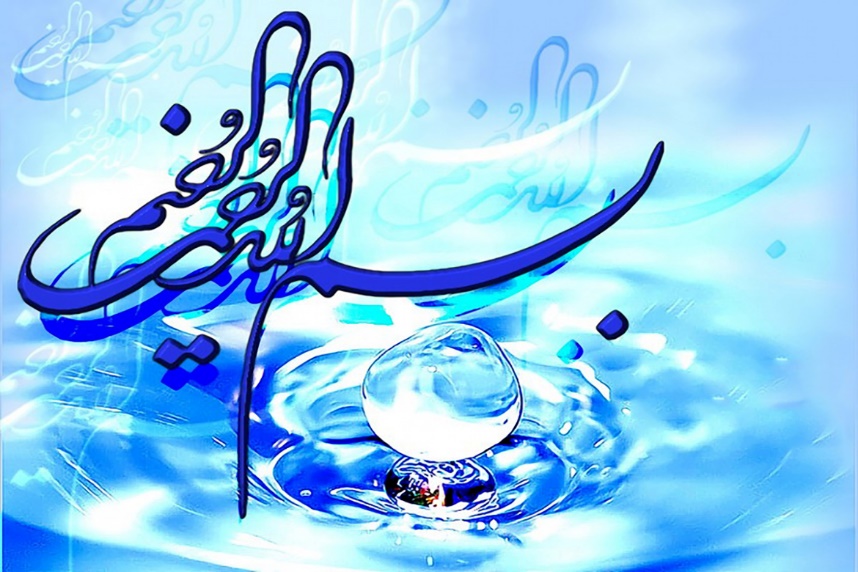 1
نحوه نصب و استفاده از نرم افزار اسکایپ
2
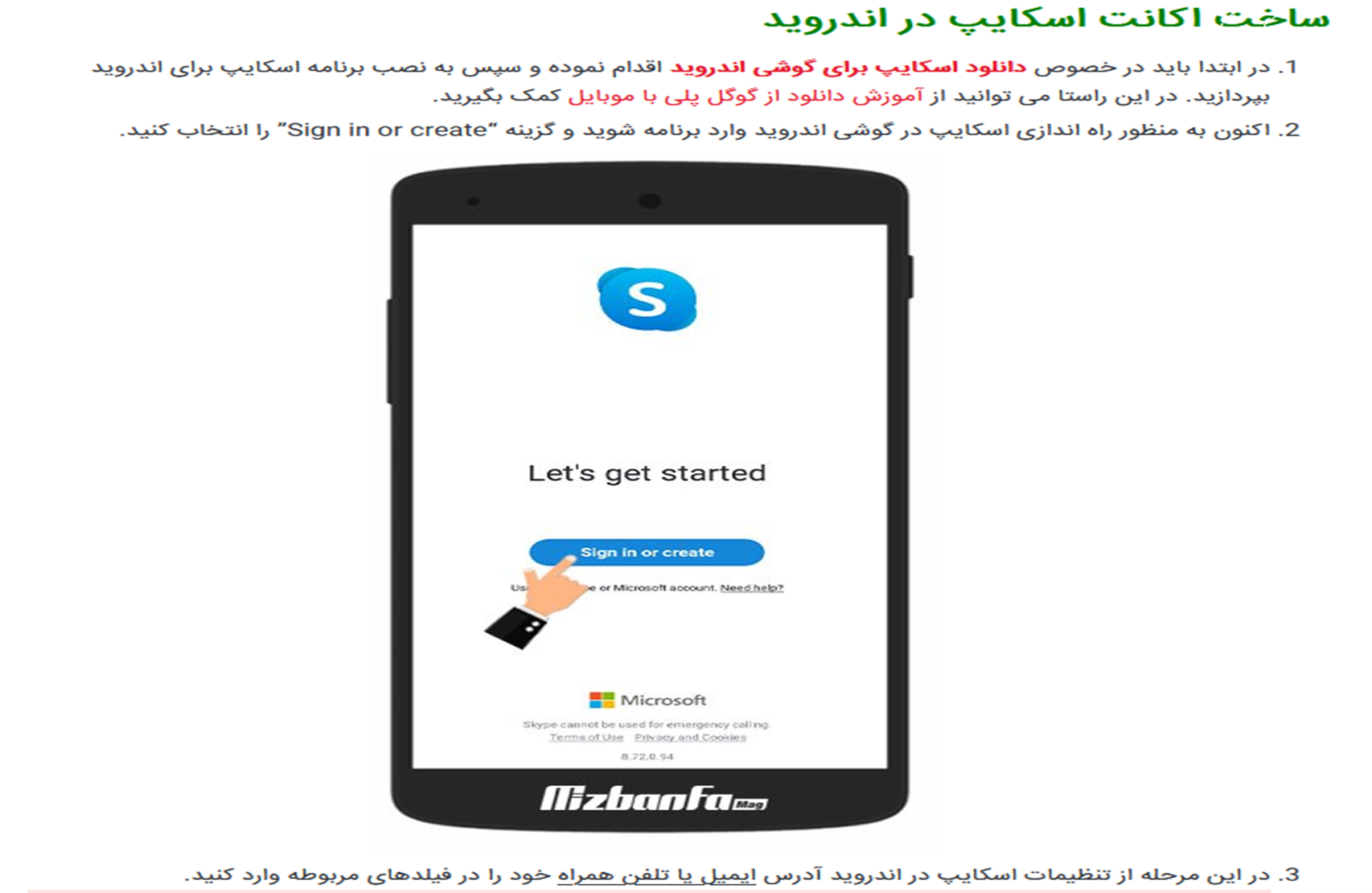 3
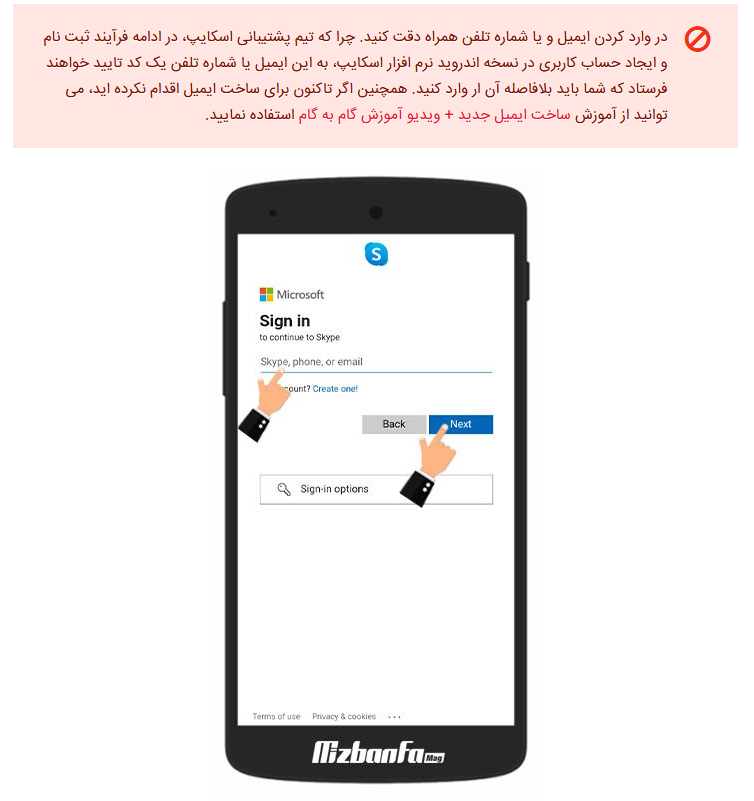 4
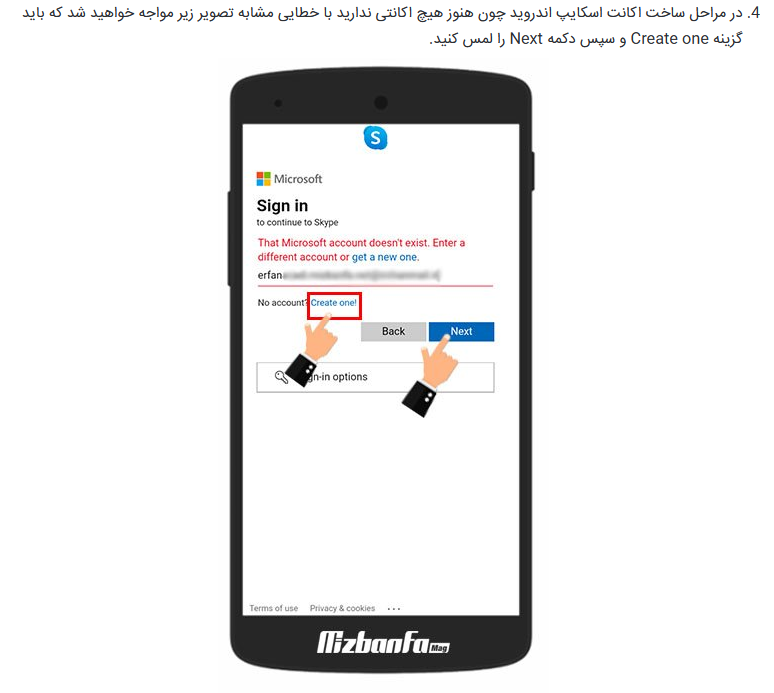 5
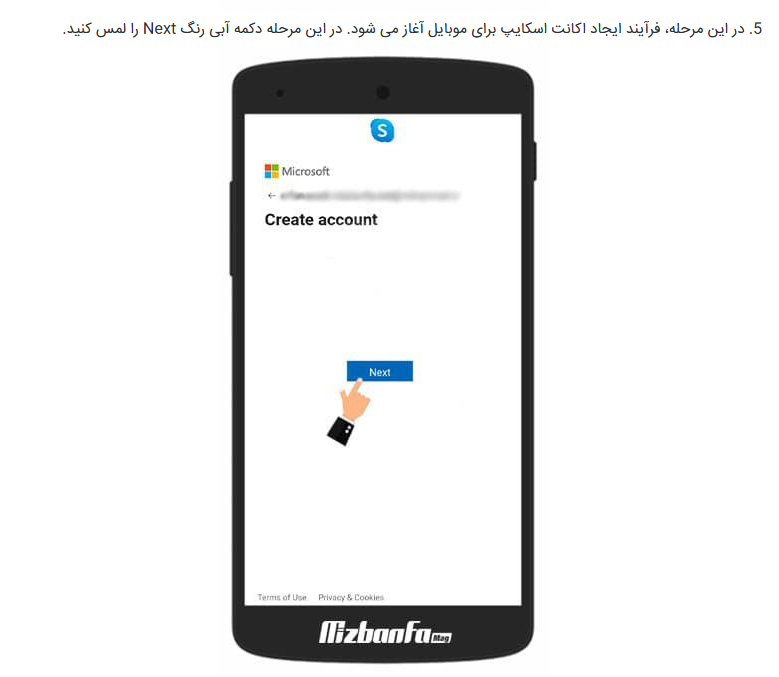 6
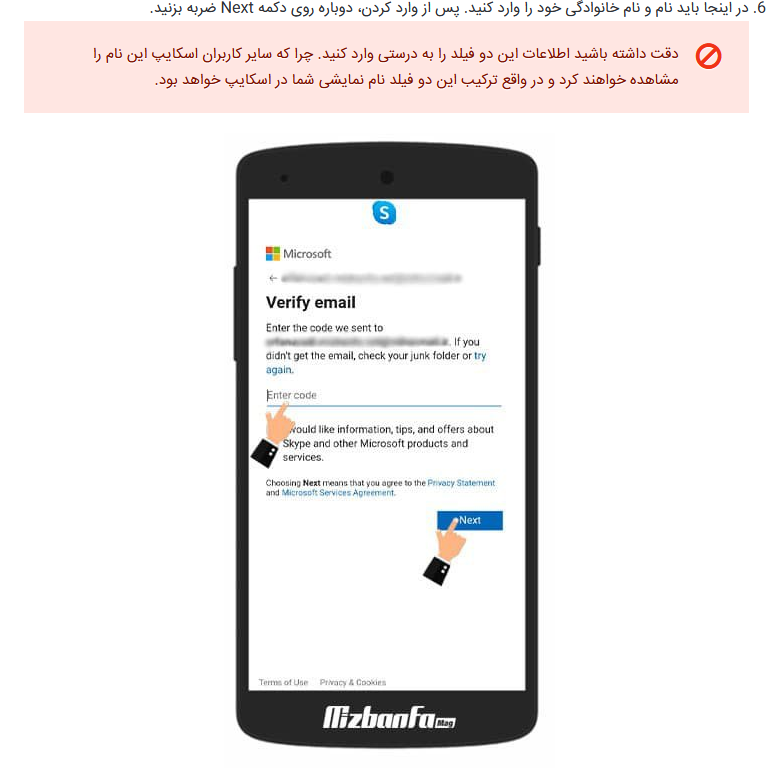 7
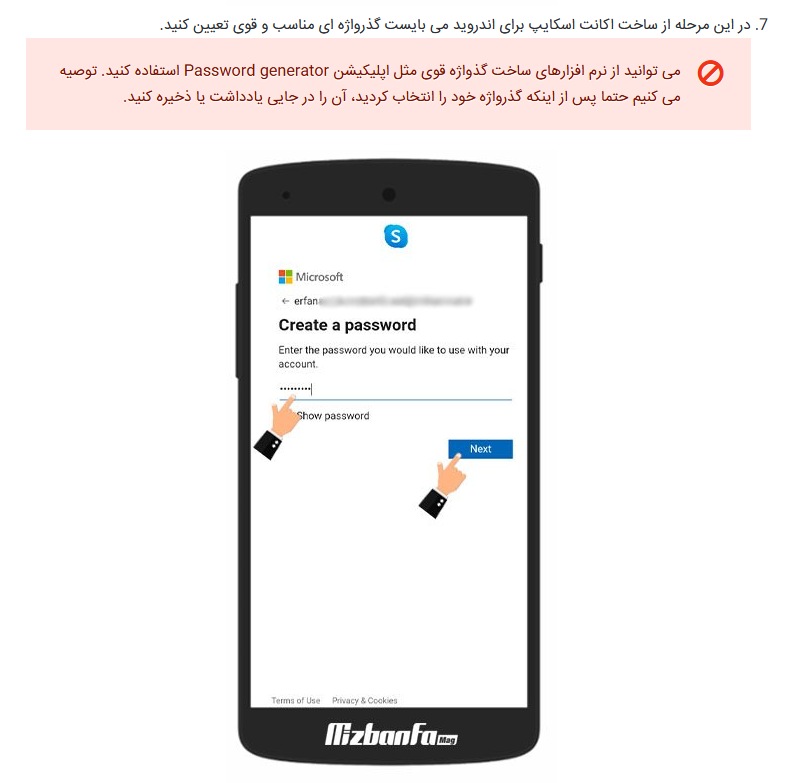 8
9
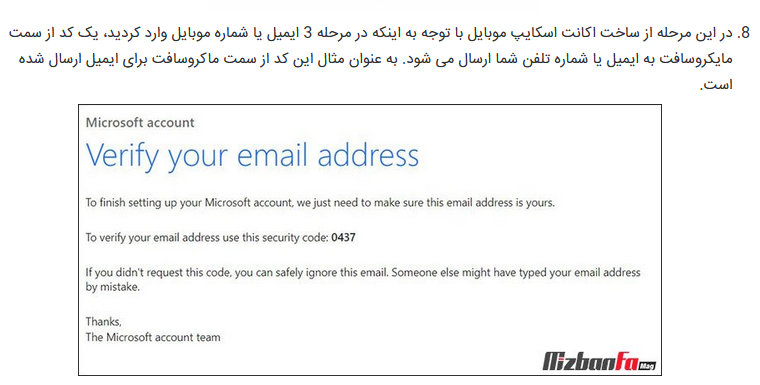 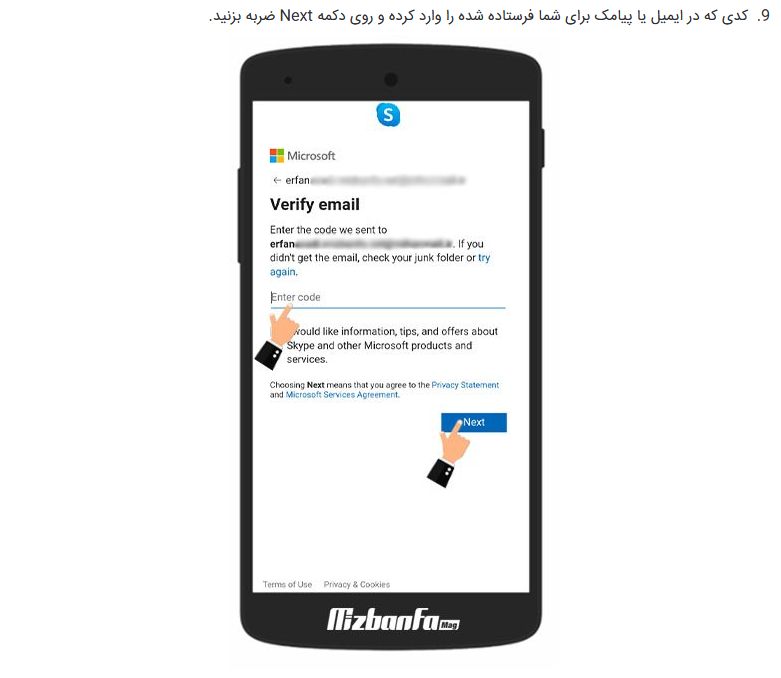 10
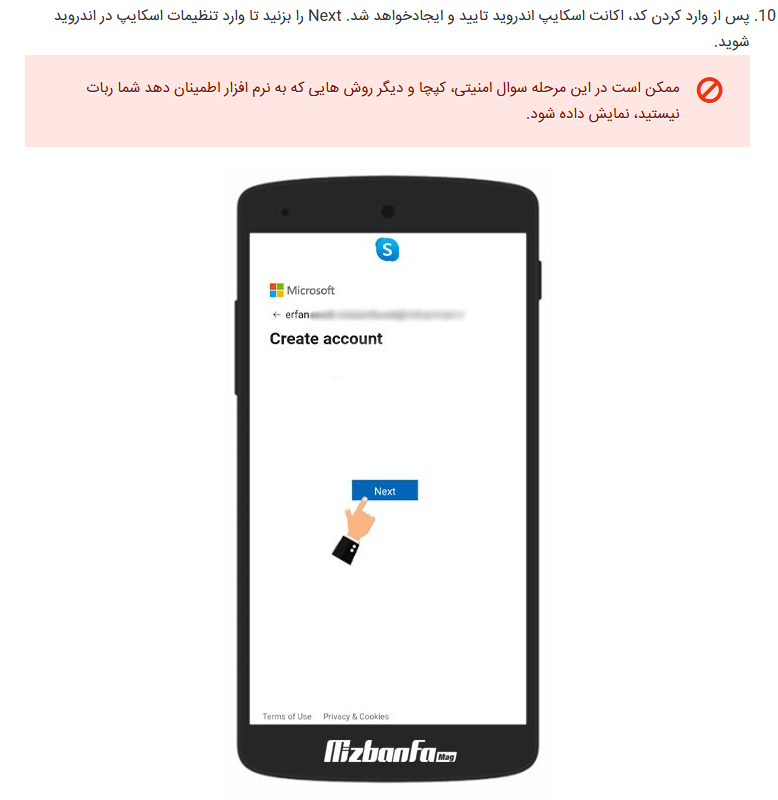 11
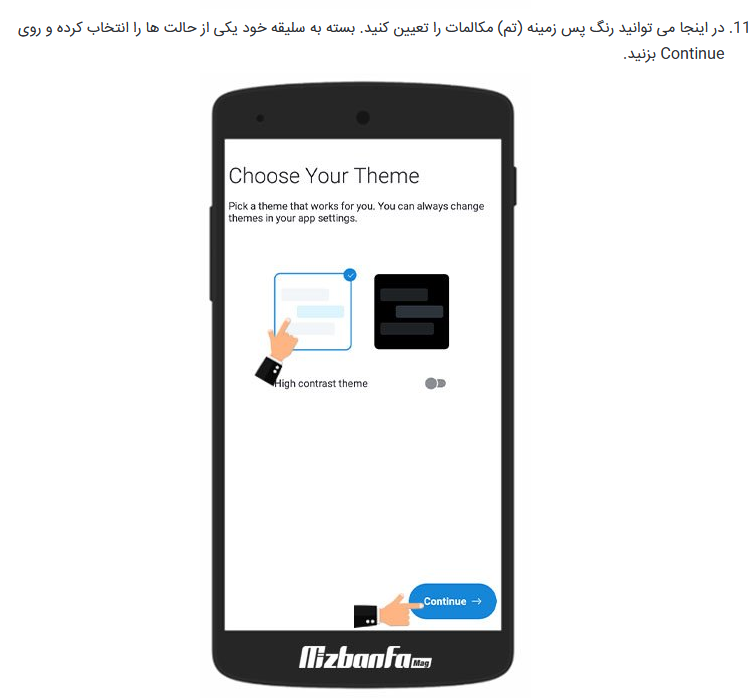 12
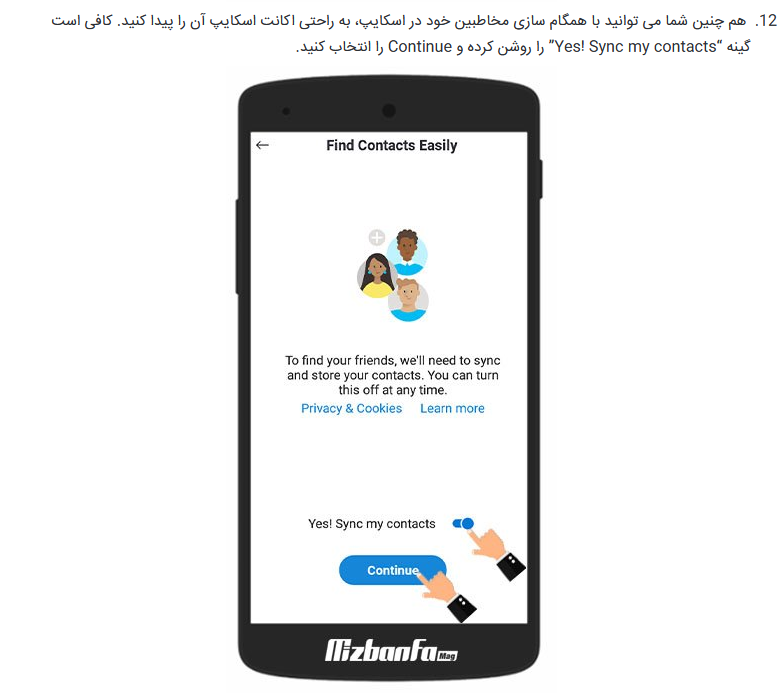 13
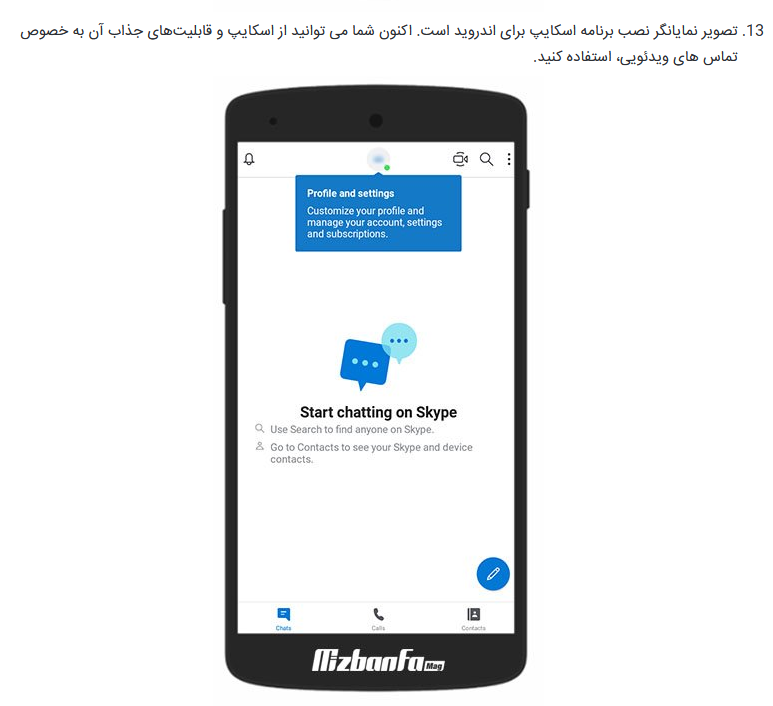 14
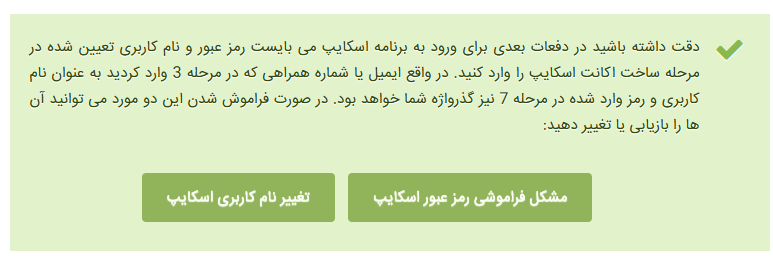 15
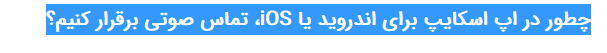 16
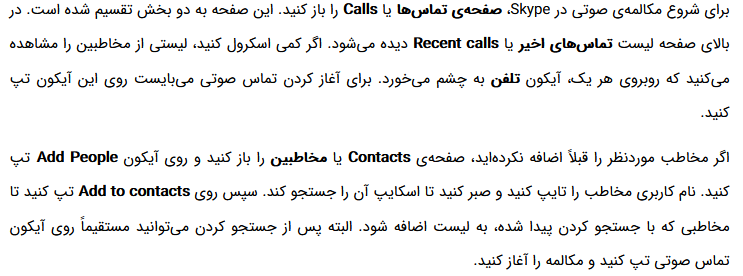 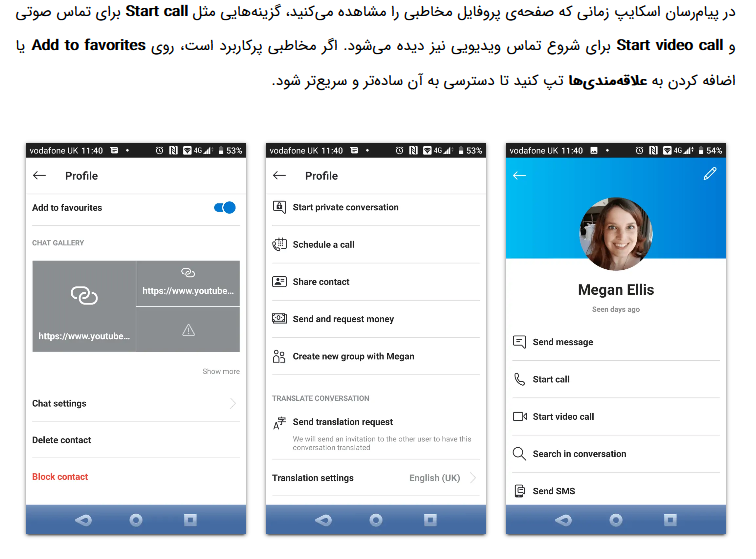 17
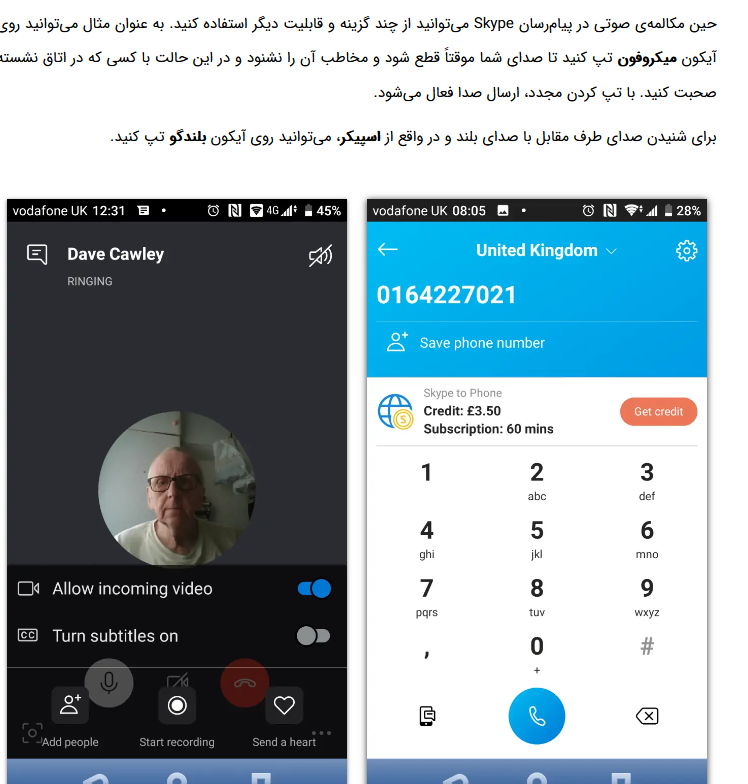 18
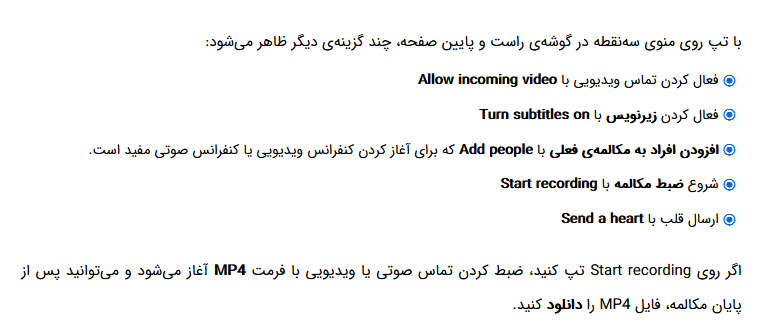 19
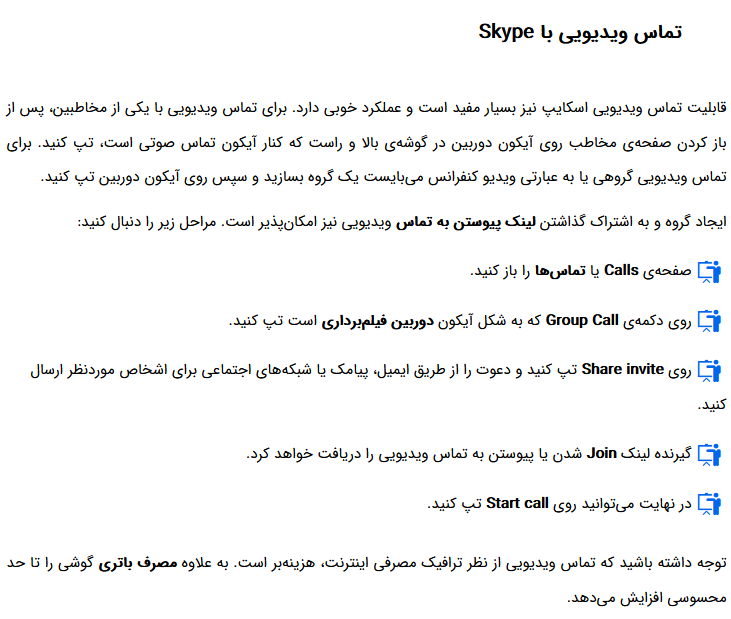 20
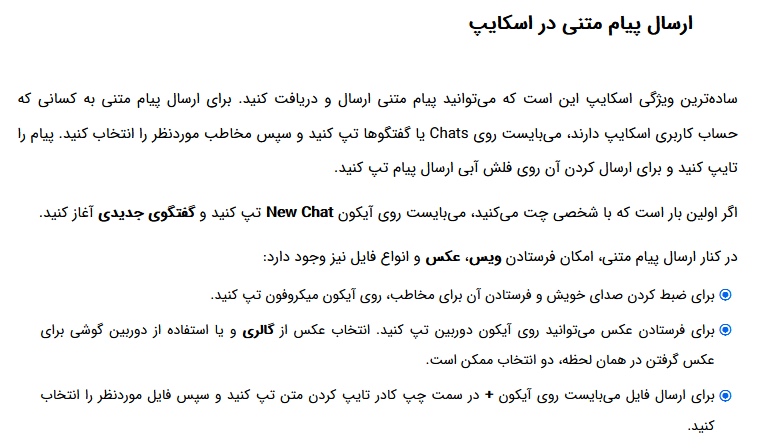 21
برقراری تماس صوتی در اسکایپ با کامپیوتر برای برقراری تماس صوتی در اسکایپ، ابتدا مطمئن شوید که میکروفون و بلندگوی کامپیوتر یا هدفون شما آماده هستند و درصورت نیاز آن ها را وصل کنید. سپس روی منوی سه نقطه در بالای پنجره کلیک کنید و به تنظیمات یا       Settings بروید. سپس در بخش های Speakers و Microphone، اگر از خود دستگاه استفاده می کنید  Default device را بزنید و در غیر اینصورت میکروفون و اسپیکر خود را انتخاب کنید.
22
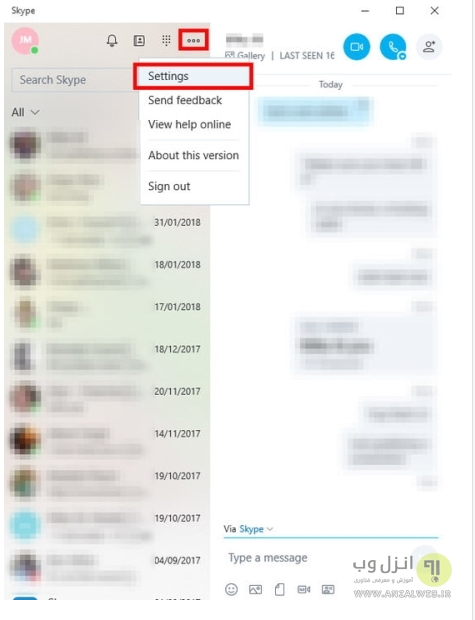 23
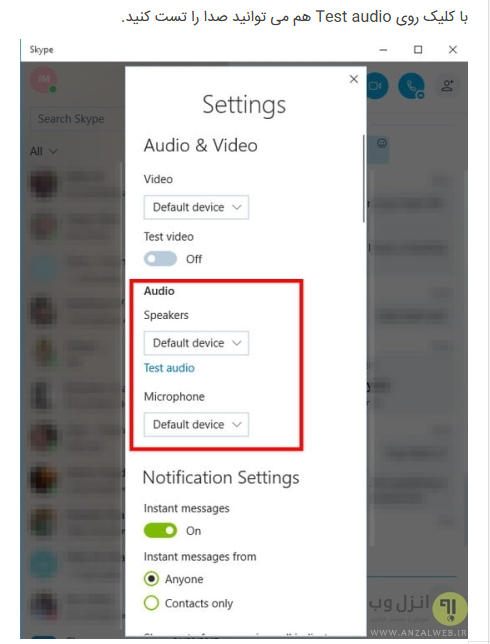 24
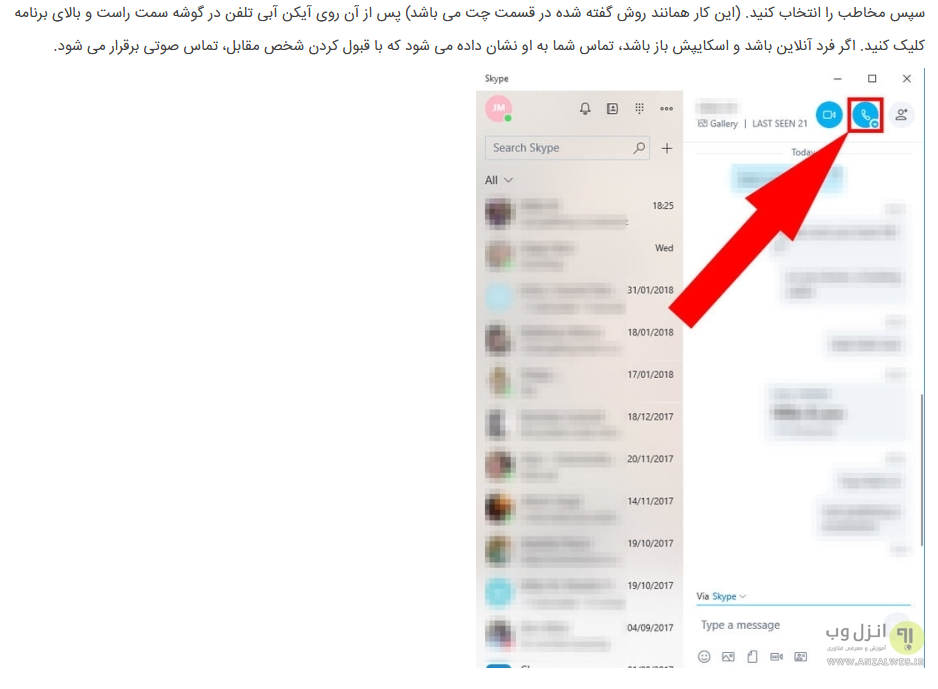 25
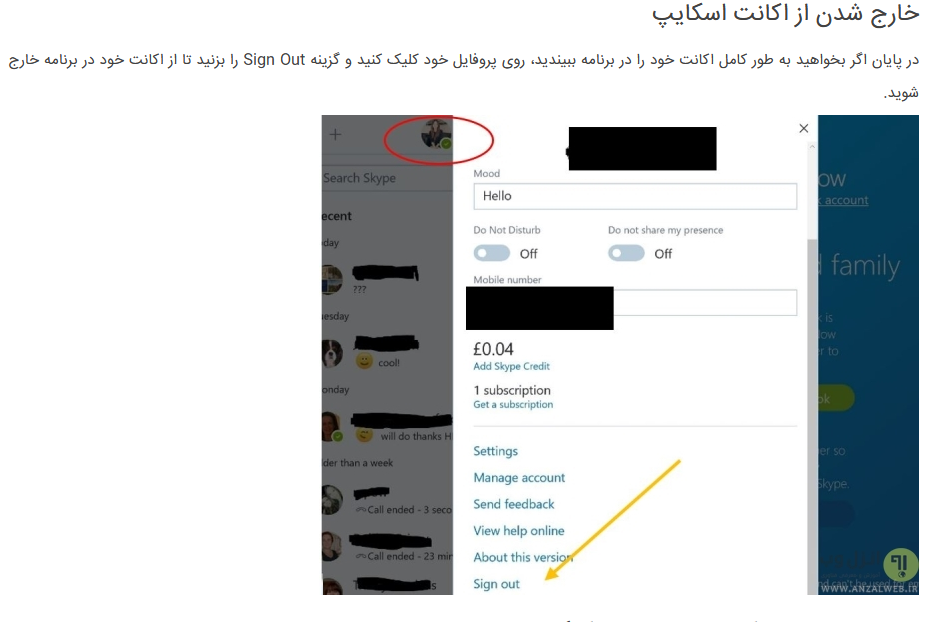 26
تهیه وتنظیم درمرکز توسعه پژوهشهای بالینی بیمارستان نمازی شیراز :                  دکتر معصومه قدوسی جوهری                   دکتر مریم غلامی                  خانم مرضیه فرهادی پور                  خانم مرجان غلامی
27
برگرفته از:آموزش استفاده از اسکایپ در اندرویدو آیفون,علیرضا شیری, it-planet.irآموزش نحوه تنظیمات و نصب اسکایپ(Skype)در ویندوز , https://anzalweb.irچطور با اسکایپ کار کنیم؟ https://jalebamooz.com
28